الثاني الثانوي
الصف/ المرحلة
الثالث
الفصل الدراسي
كــــيــــــمـــيـــاء 2-3
المـــــــــــــــــــــــــــــــــــــــــادة
القانون العام للغازات
موضوع الدرس
مــاجـد الــحـكـــمي
اسم المعلم
قانون جاي - لوساك
تحفيز إذا كان ضغط عينة من الغاز يساوي 30.7 kPa عند درجة حرارة 00.0°C، فكم ينبغي أن ترتفع درجة الحرارة السيليزية للعينة حتى يتضاعف ضغطها؟
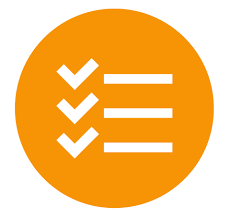 تقويم:
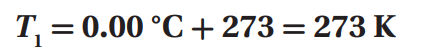 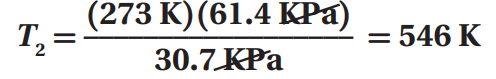 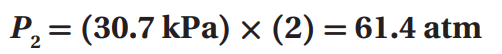 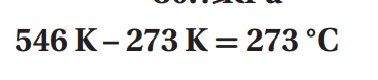 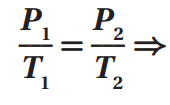 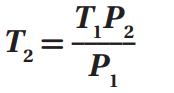 2
القانون العام للغازات
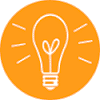 سنتعلم اليوم:
1) تَحّدِيد  المتغيرات في القانون العام للغازات .
2) كتابة نص  القانون العام للغازات .
3) توضيح نوع العلاقة بين الحجم ودرجة الحرارة و الضغط .
4) حل بعض التمارين على القانون العام للغازات .
3
القانون العام للغازات
التهيئة
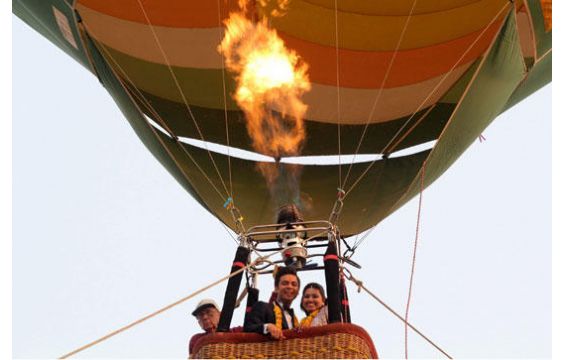 هل يمكن تغيير الضغط والحجم و درجة الحرارة معاً ؟
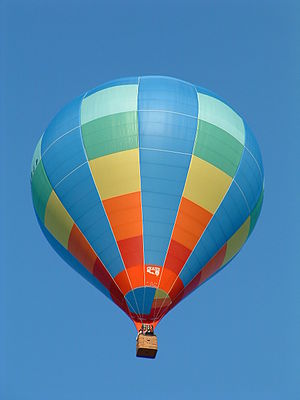 4
القانون العام للغازات
شارل
الربط بالمعرفة السابقة
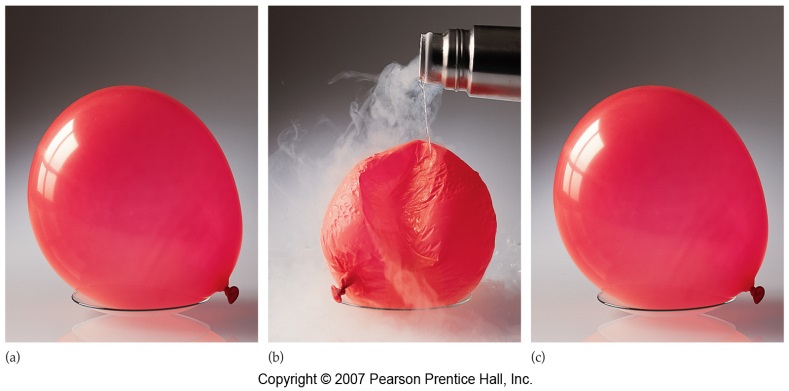 ما العلاقة بين القوانين الثلاثة والقانون العام للغازات ؟
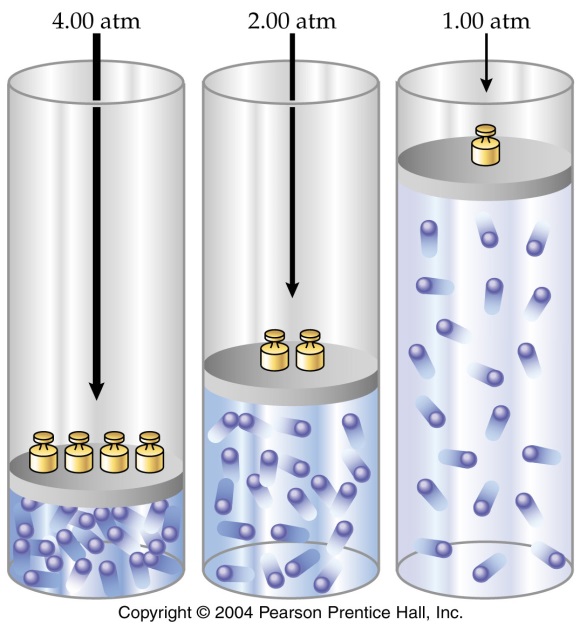 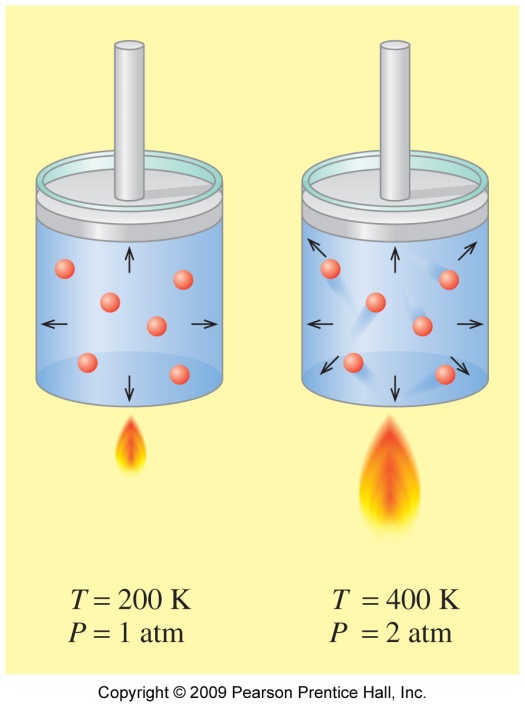 جاي لوساك
بويل
5
القانون العام للغازات
نص القانون العام للغازات
هو يحدد العلاقة بين الضغط ودرجة الحرارة والحجم لكمية محددة من الغاز .
6
القانون العام للغازات
العلاقة الرياضية للقانون العام للغازات
V1 : تمثل الحجم الابتدائي
V2
P2
P1
V1
=
V2 : تمثل الحجم النهائي
T2
T1
P1 : تمثل الضغط الابتدائي
P2 : تمثل الضغط النهائي
حاصل ضرب ضغط في الحجم  مقسوماً على درجة الحرارة  المطلقة. لمقدار محدد من الغاز يساوى مقداراً ثابتاً.
T1 : تمثل درجة الحرارة الابتدائية
T2 : تمثل درجة الحرارة النهائية
يجب التعبير عن درجة الحرارة بالكلفن (K)
7
القانون العام للغازات
العلاقة بين المتغيرات الثلاث
درجة الحرارة والضغط والحجم ؟
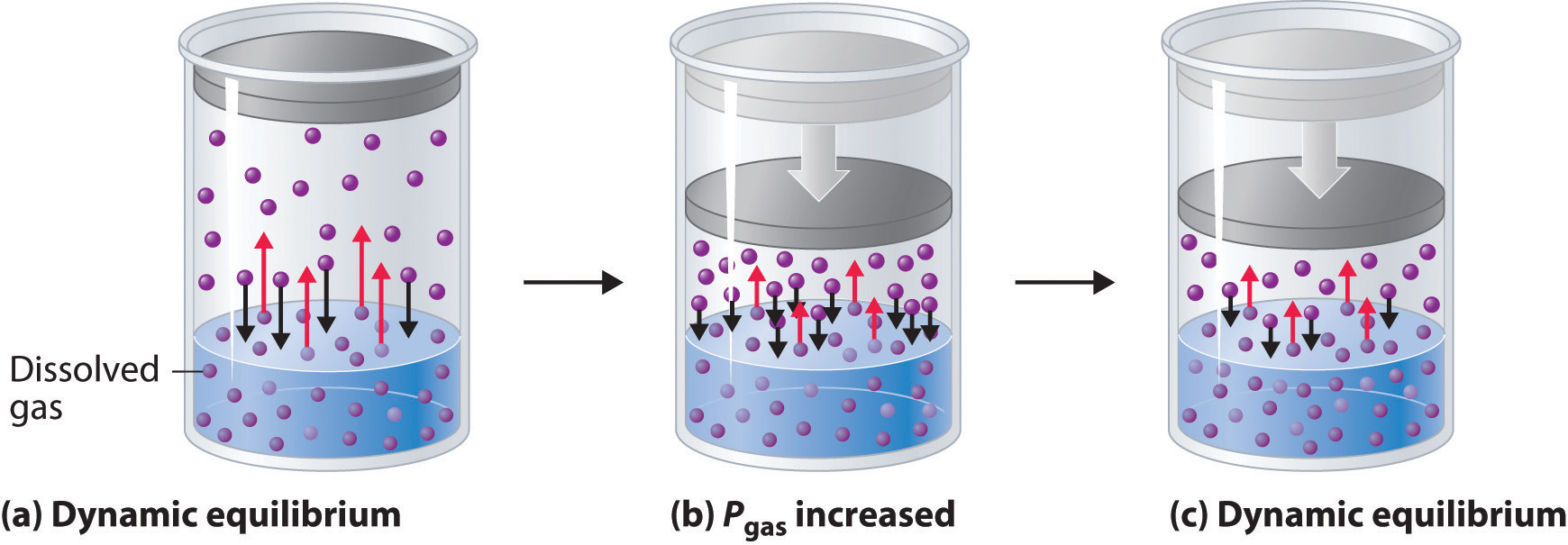 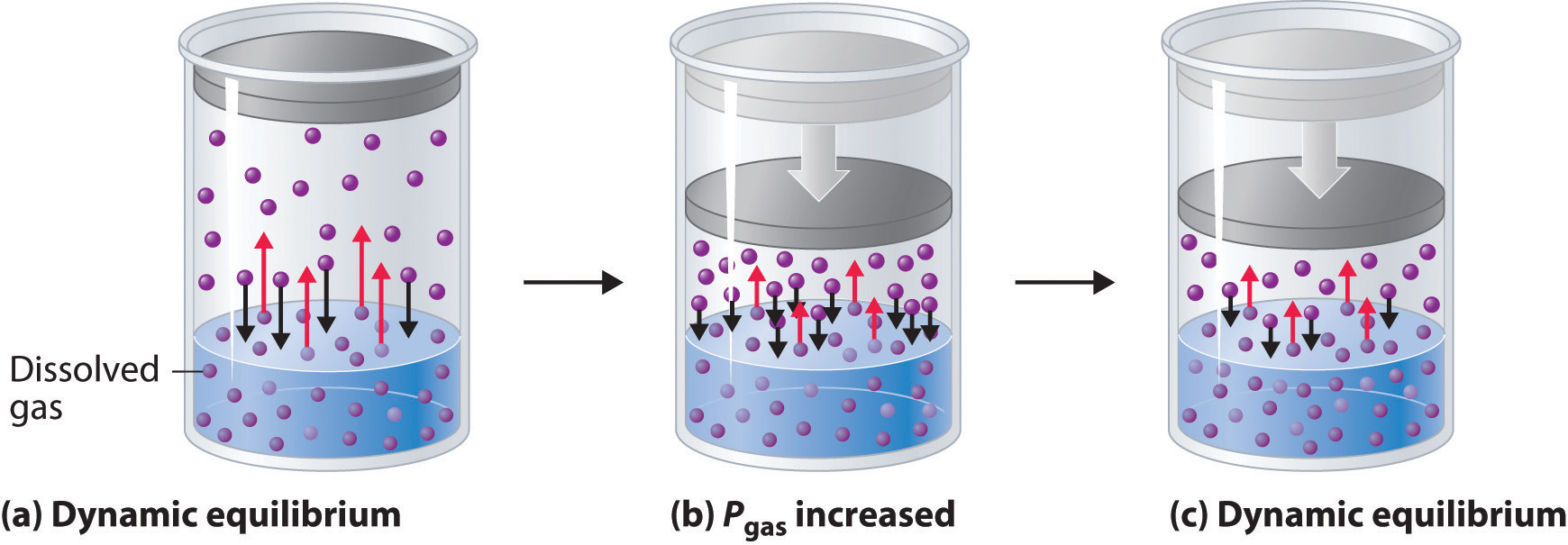 P1
P2
V1
T1
V2
T2
8
القانون العام للغازات
لماذا يعد القانون العام للغازات هاماً ؟
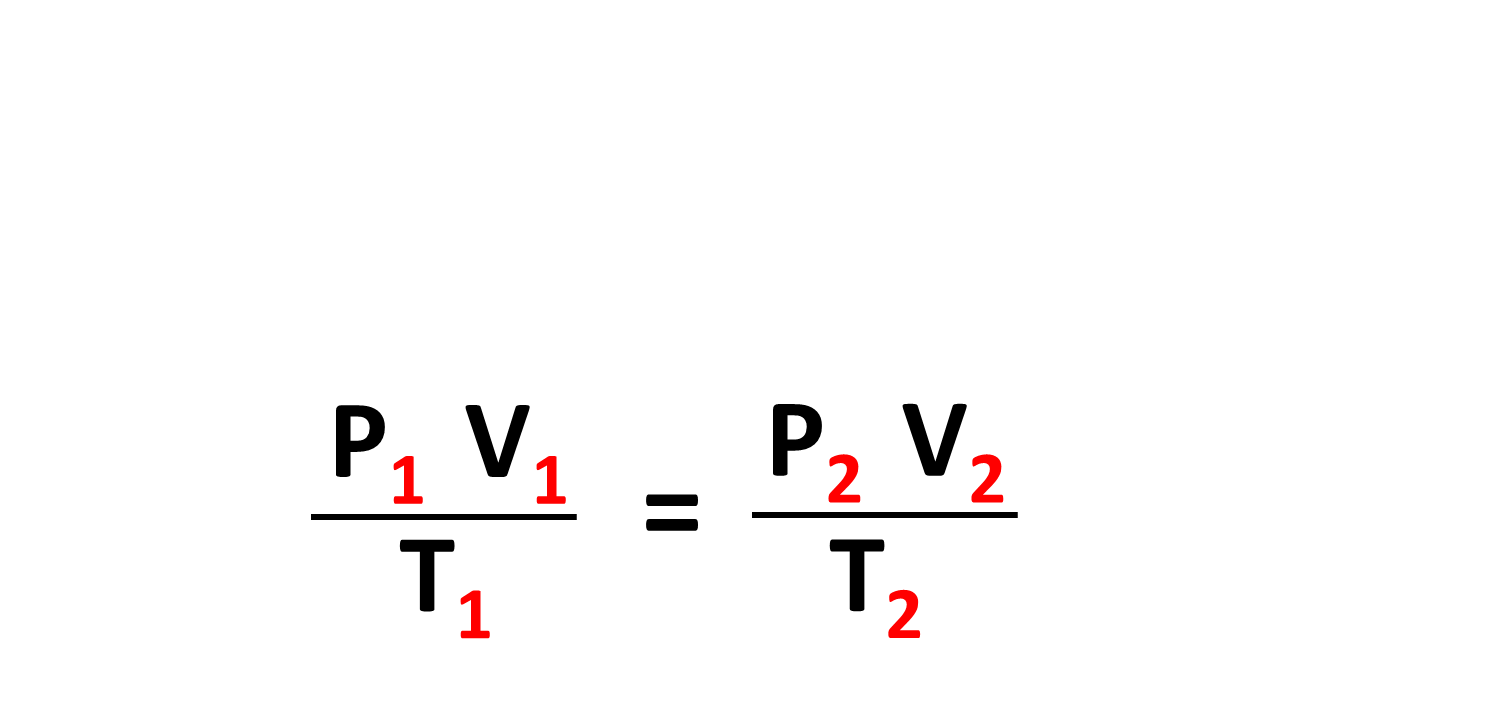 1- يساعد على حل المسائل التي تتضمن أكثر من متغير واحد .
2- يقدم لك طريقة لتذكر القوانين الثلاثة الأخرى دون تذكر معادلاتها .
9
القانون العام للغازات
إذا كان حجم كمية من غاز ما تحت ضغط 110 Kpa ودرجة حرارة 
30⁰C  يساوي 2L  وارتفعت درجة الحرارة إلى 80⁰C  وزاد الضغط وأصبح 440 Kpa  فما مقدار الحجم الجديد ؟
تدريب1
الحل
المعطيات
Tk = 273 + TC
P1  = 110.0 Kpa
=
T1 = 273 + 30.0 ⁰C
T1 = 30.0 ⁰C
V2 = V1 (        )  (         )
V1 = 2.00 L
T1=
303.0 K
T2=  80.0 ⁰C
T2= 273 + 80.0 ⁰C
V2= 2.00 L  (              )  (             )
P2= 440 Kpa
المطلوب
V2=
0.58 L
T2=
353.0 K
V2 = ?
10
القانون العام للغازات
افترض أن كمية الغاز ثابت في المسألة التالية :
تحدث عينة من الهواء في حقنة ضغط مقدارها 1.02 atm  عند 22⁰C  ووضعت
 هذه الحقنة في حمام ماء يغلي درجة حرارته 100⁰C  وازداد الضغط إلى 1.23 atm  بدفع مكبس الحقنة إلى الداخل مما أدى إلى نقصان الحجم إلى 0.224m  فكم كان الحجم الابتدائي ؟
تدريب2
المعطيات
الحل
Tk = 273 + TC
=
P1  = 1.02 atm
T1 = 273 + 22.0 ⁰C
T1 = 22.0 ⁰C
V1 = V2 (        )  (         )
T1=
V2 = 0.224 ml
295.0 K
T2=  100.0 ⁰C
V2= 0.224 ml  (              )  (             )
T2= 273 + 100.0 ⁰C
P2= 1.23 atm
المطلوب
V2=
T2=
0.21 ml
373.0 K
11
V1 = ?
القانون العام للغازات
افترض أن كمية الغاز ثابت في المسألة التالية :
أسطوانة تحتوي في أعلاها مكبس تحتوي على 30ml  من غاز عند 1atm  و 0.00⁰C  إذا زادت درجة الحرارة في الاسطوانة لتصل إلى 30⁰C  وزاد الضغط إلى 1.2atm  فهل يتحرك مكبس الاسطوانة إلى أعلى أم أسفل ؟
تدريب3
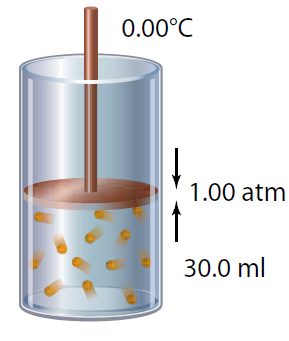 المعطيات
Tk = 273 + TC
الحل
=
P1  = 1.0 atm
T1 = 273 + 00.0 C
T1 = 00.0 C
V2 = V1 (        )  (         )
T1=
273.0 K
V1 = 30.0 ml
T2=  30.0 C
V2= 30.0ml (                )  (               )
T2= 273 + 30.0 C
P2= 1.2 atm
المكبس يتحرك للأسفل(علل)
T2=
V2=
28.0 ml
V2 = ?
المطلوب
303.0 K
12
القانون العام للغازات
مقاييس درجة الحرارة وقوانين الغازات
تؤثر متغيرات الضغط والحرارة والحجم في عينة من الغاز
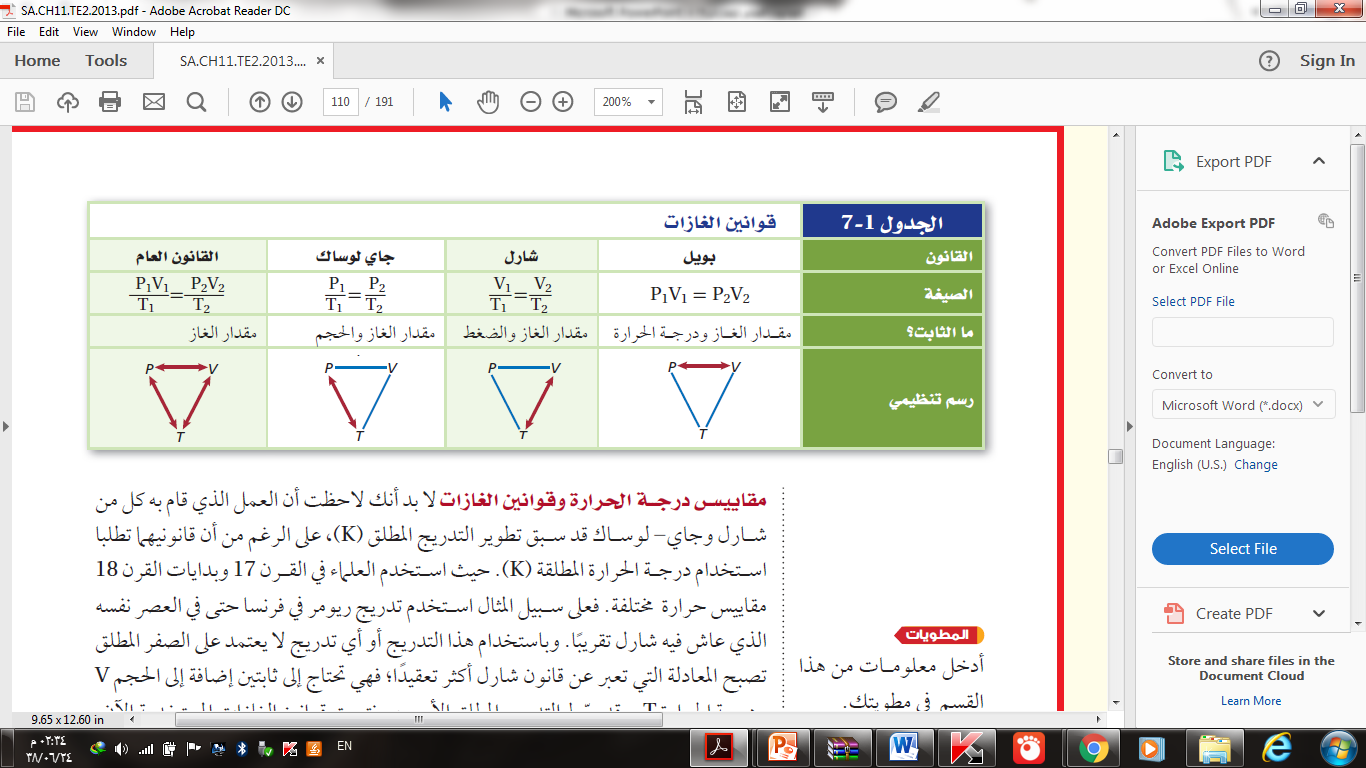 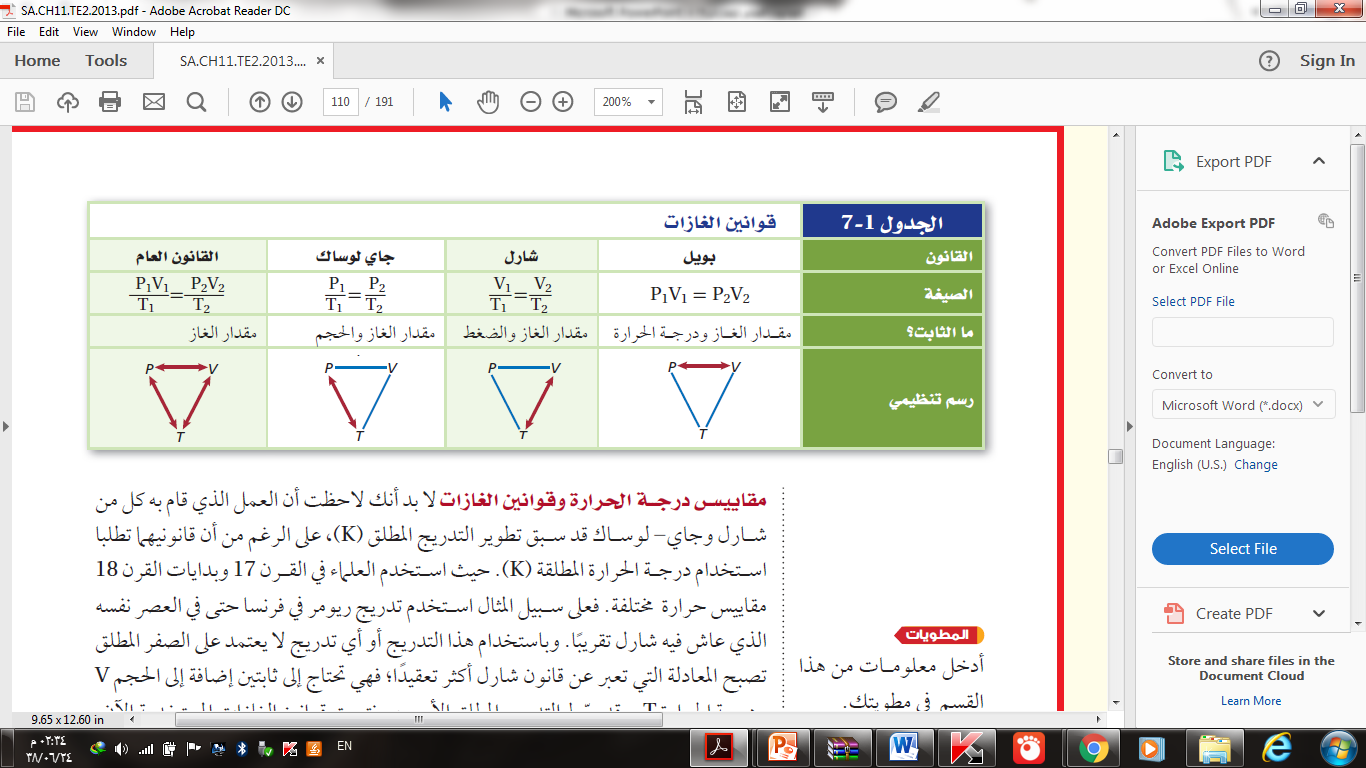 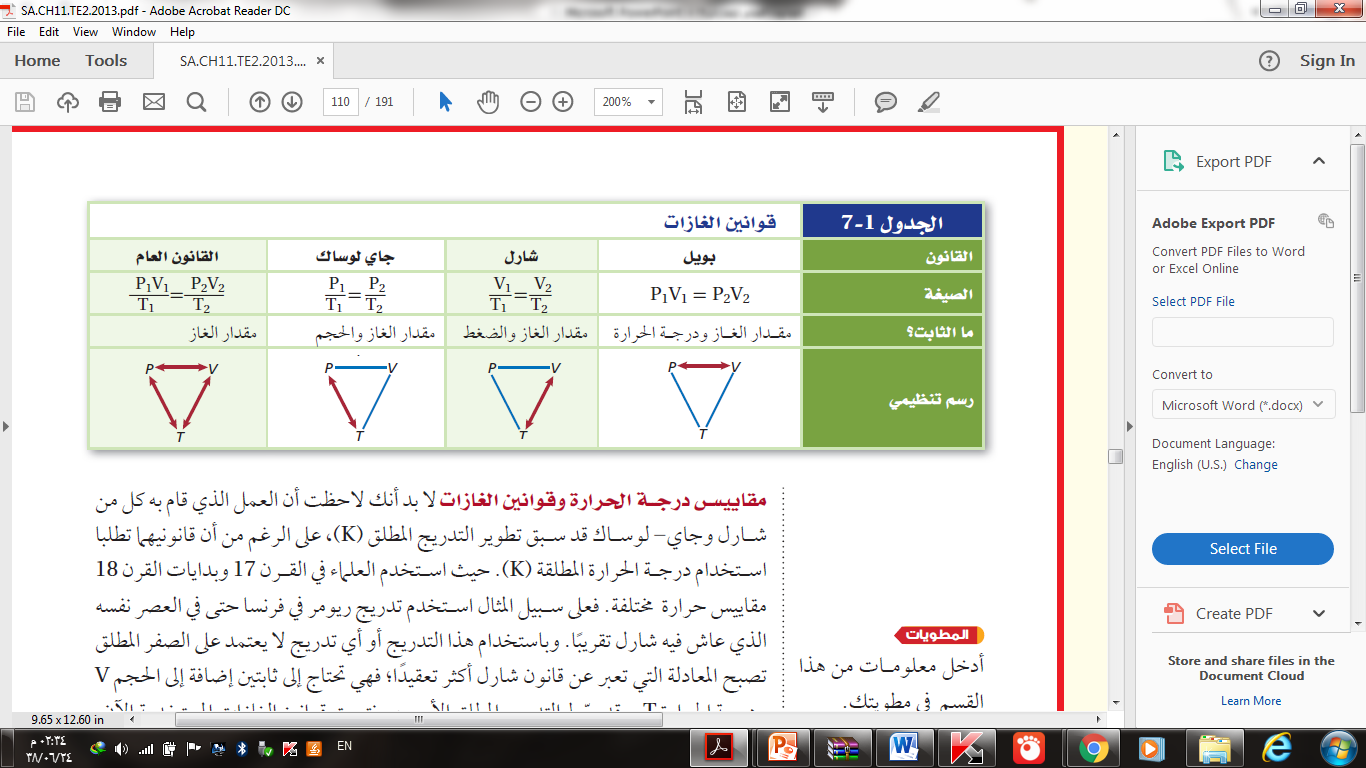 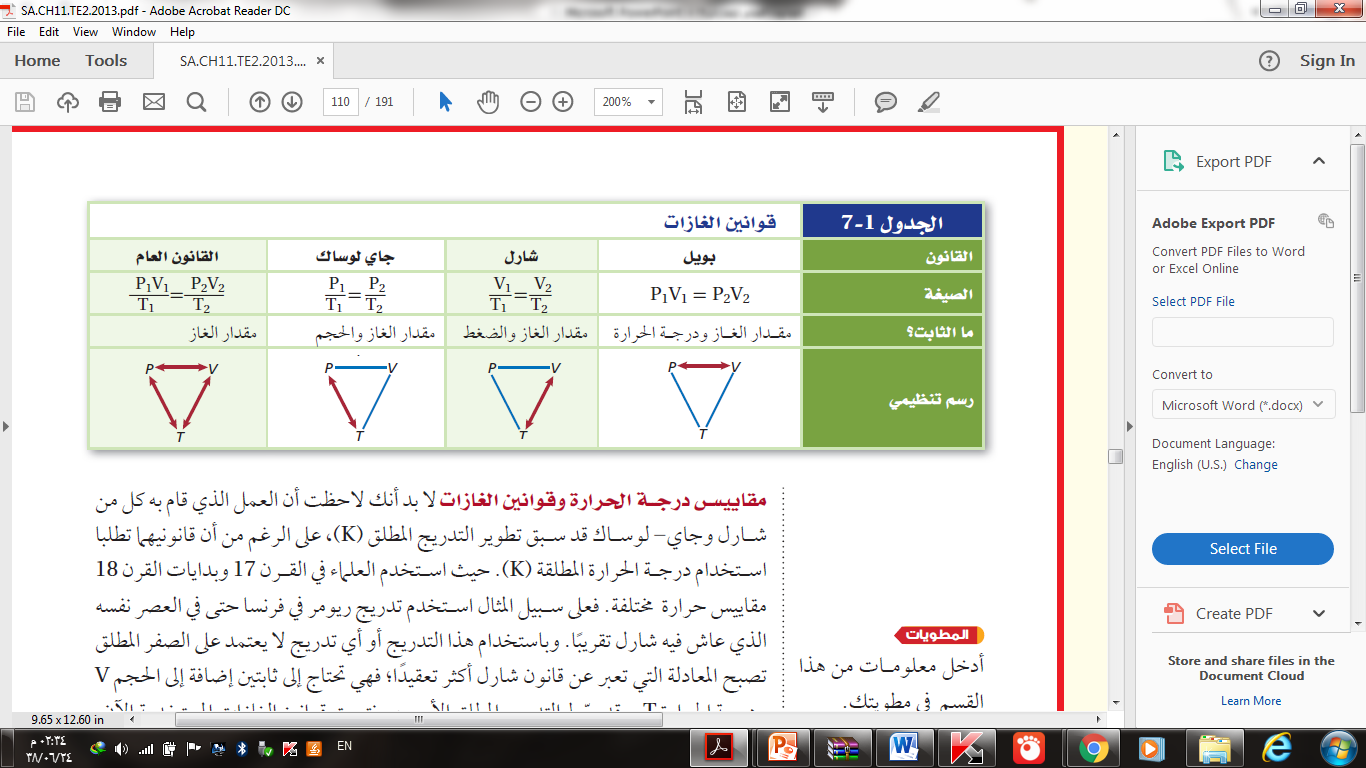 13
القانون العام للغازات
تدريب4
يربط القانون العام للغازات المتغيرات التالية:
الضغط والكثافة عند ثبوت درجة الحرارة.
درجة الحرارة والحجم عند ثبوت الضغط.
الضغط والحجم ودرجة الحرارة السيليزية.
الضغط والحجم ودرجة الحرارة المطلقة.
14
القانون العام للغازات
تدريب5
العلاقة الرياضية للقانون العام للغازات هي:
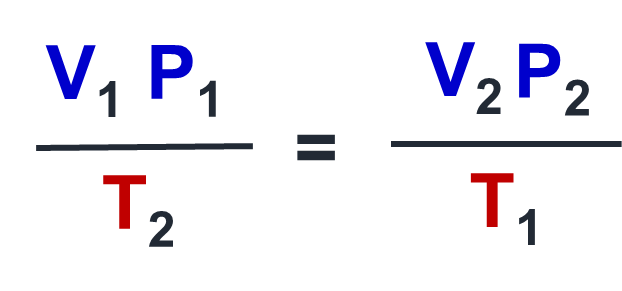 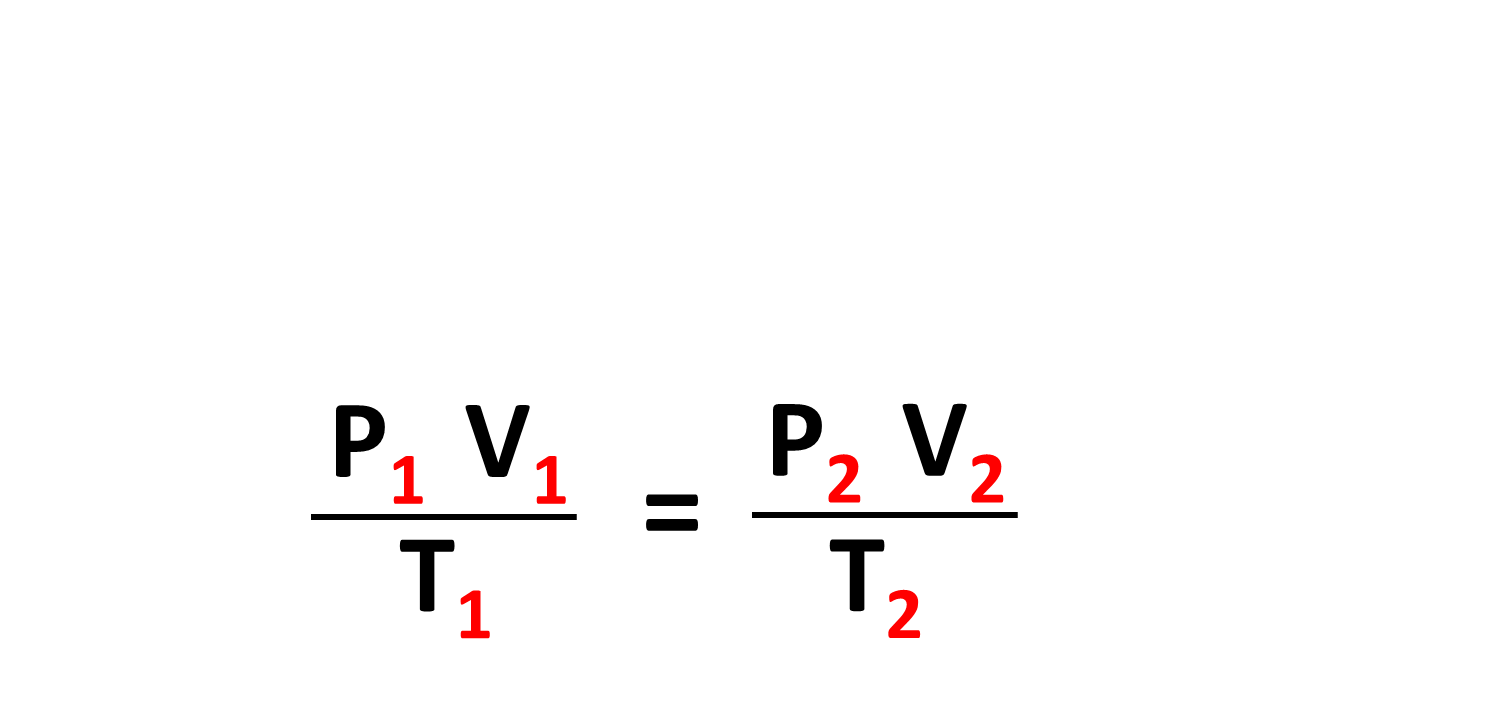 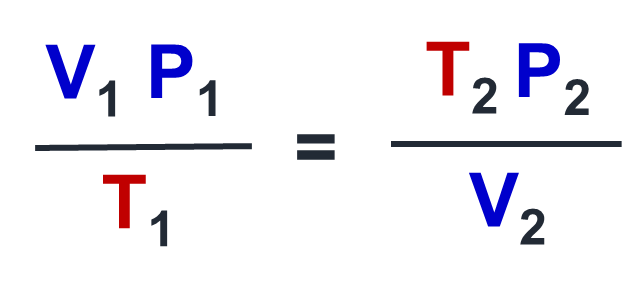 15
القانون العام للغازات
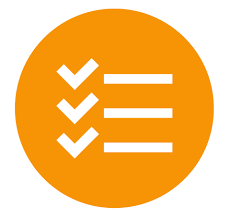 تقويم:
استنتج لماذا تضغط الغازات التي تستخدم في المستشفيات ومنها الأكسجين ؟ ولماذا يجب حمايتها من ارتفاع درجات الحرارة ؟ وماذا يجب أن يحدث للأكسجين المضغوط قبل استنشاقه؟
16
القانون العام للغازات
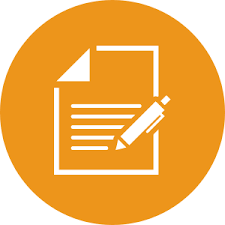 القانون العام للغازات يحدد العلاقة بين
تعلمنا اليوم:
P1
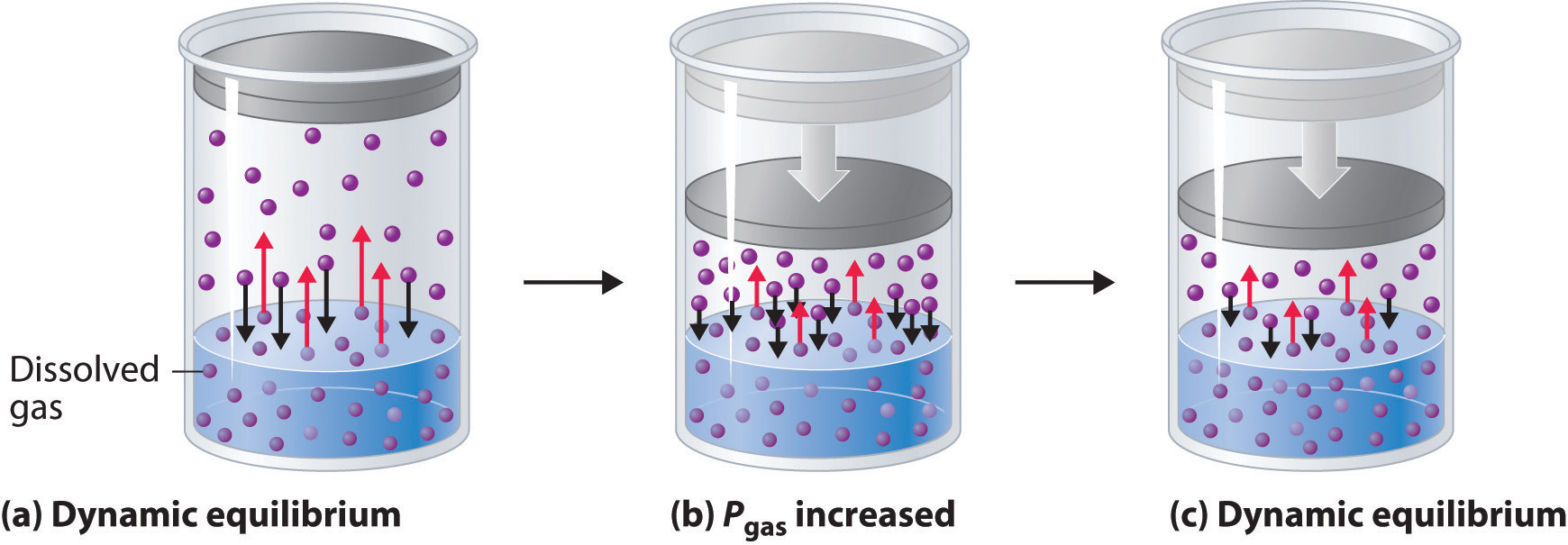 القانون العام للغازات
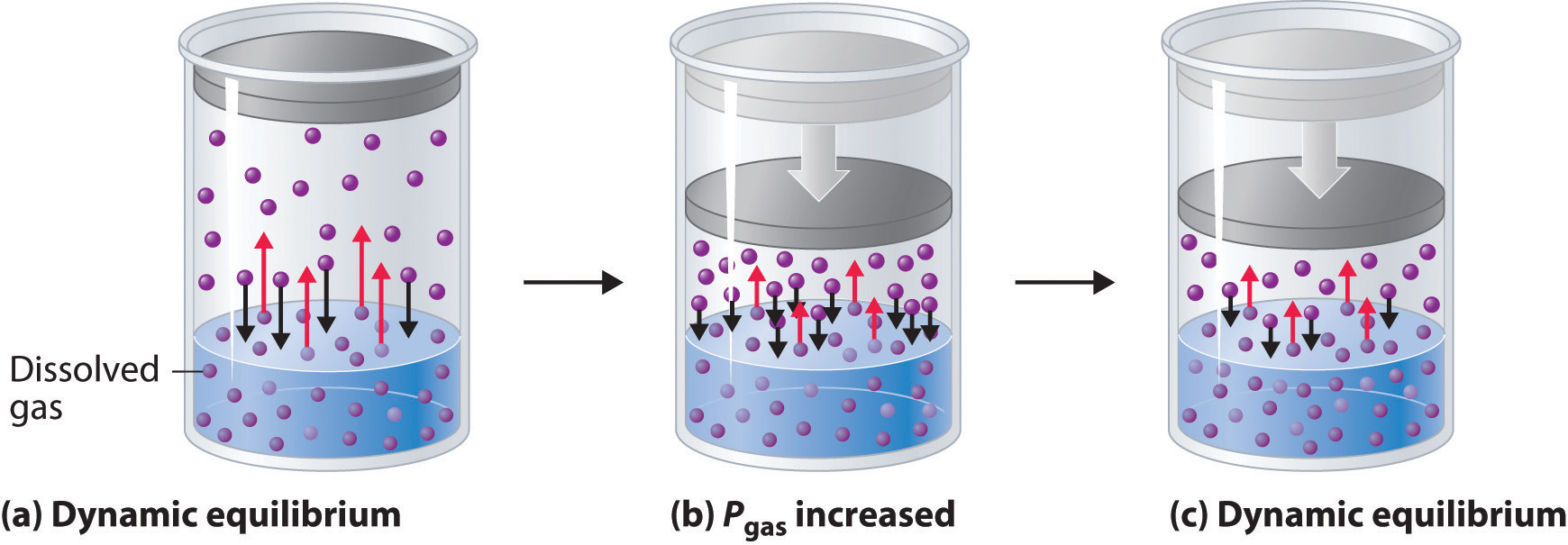 الضغط
P2
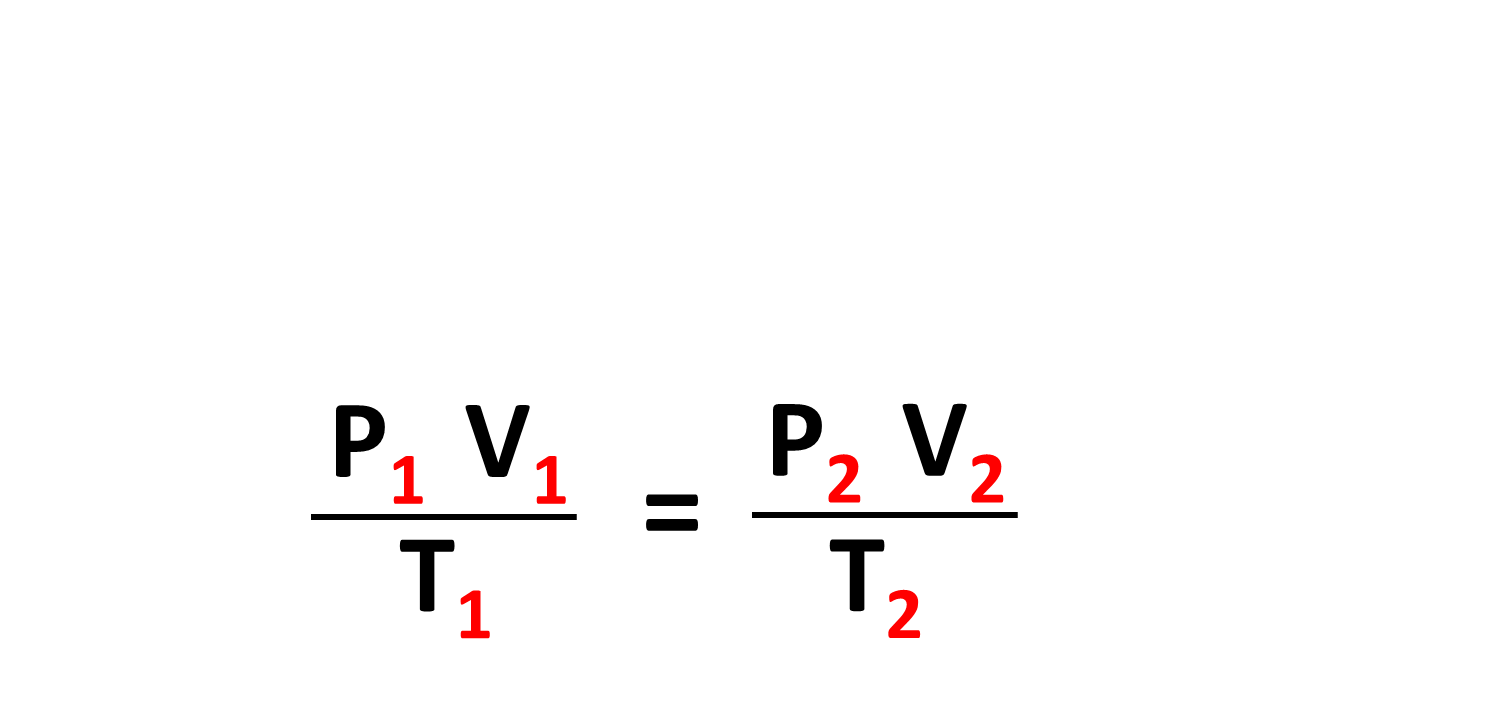 V1
درجة الحرارة
V2
لكمية محددة 
من الغاز
T1
T2
الحجم
17